IceCube Neutrino Observatory
South Pole Operations Support - Coordination with NSF and Antarctic Support Contractor 


Jim Haugen
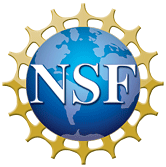 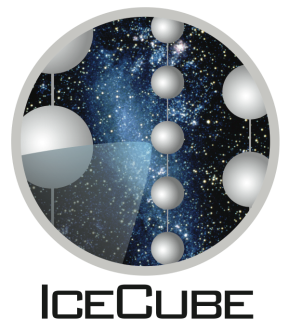 NSF Maintenance and Operations Mid-Term Panel Review 
	March 11, 2019  Madison, WI
What is IceCube Pole Logistics?
IceCube M & O Operational Notice – fixed 5 year plan

South Pole population planning
Cargo planning
Task coordination with ASC
ASC support planning

Support Information Package (SIP) submission – new submission each March, guided by Ops Notice
Research Support Plan (RSP) acknowledgement
A subset of Pole Operations
M & O Operational Notice
5 year agreement that supports work at Pole in the summer seasons from 16/17 to 21/22, revision 21 MAR 2016 
There have been no significant changes since original draft
Key support items
Highest population at 7+ to 9+ for any given time at Pole, depending on season
Commercial tickets needed is 8 to 12, depending on season 
Maintain 2000 sq ft at ICL and 200 sq ft in B2 Lab
Limited use of electricians / carpenters for minor changes
3k to 10k pounds of DNF cargo, 6k to 17k total cargo, depending on season
105 GB/day satellite bandwidth for data transmission
Pole Support – the people
Jim Haugen (IceCube M&O) - with IceCube since 2003, involved in Polar Ops since 2006 continuously to now, Pole Logistics Lead for IceCube
John Kelley (IceCube M&O) – with IceCube since 2003, IceCube detector operations manager since 2013, Polar Ops Lead for IceCube 
Leah Street (ASC - Science Project Mgr) – 10 years at RPSC / ASC with the last 8 managing IceCube support at Pole
Paul Sullivan (ASC – Science Project Mgr)  - 24 years at ASA/RPSC/ASC with direct support to IceCube since 2005
Ops Notice Plan vs Actuals
ASC Support Comments
In general, support has been good given financial constraints
PQ process improved for 18/19 season
Sync’ing with Pipeline is coming late in the process, preferred to be earlier
M & O main Pole activities (Polar Ops)
Discussed in Detector Operations – talk by John Kelley
IceCube Upgrade considerations
IceCube M & O population and tasks have synergy with the Upgrade Project -  especially in M&O Integration, computing infrastructure
IceCube M & O Ops Notice expires the season before the main Upgrade season
Consider negotiating a revised 5 year M&O Ops Notice that covers the years of the Upgrade
Obvious challenges for Upgrade
Housing / population
Flights (cargo / pax)
Traverse usage
Heavy equipment / snow machine viability
Fuel deliveries